Blood vessel leakiness – how is it controlled?
Akhil Garg
Blood vessels and diffusion
Inflammation
Metastasis
Viral hemorrhagic infections
uic.edu
Blood vessels and diffusion
Understanding the pathways that cause leakiness could lead to a drug that can treat those diseases
uic.edu
Tie-2: Controlling Endothelial Cells
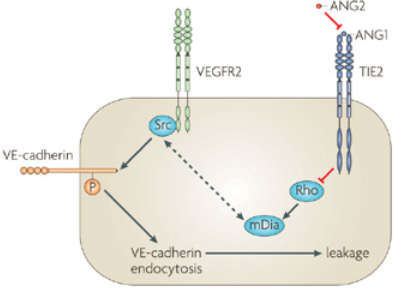 Adapted from
Helmutt, Nature Reviews Molecular Cell Biology 10, 165-177
Tie-2 effects
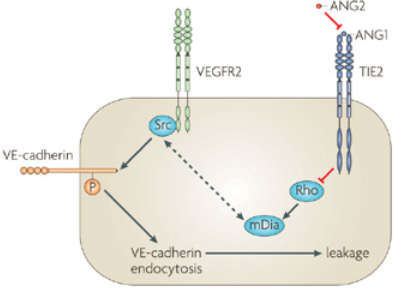 Angiopoietins activate or deactivate Tie-2
Activation:
vessel diameter increases
transferring white blood cells across the cell wall
De-activation:
reduction of cell-cell adhesion proteins
4 angiopoietins
Ang-3 and Ang-4
Ang-2
Ang-1
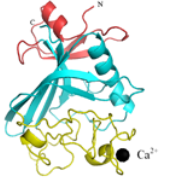 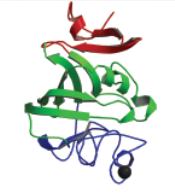 ?
http://www.people.vcu.edu/~wabarton/structures.html
Lungs only?
Ang-4
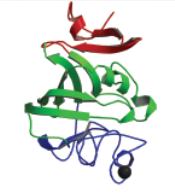 Ang-3
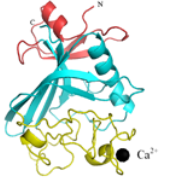 Ang-4
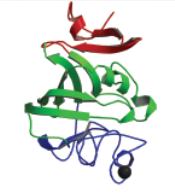 Ang-3
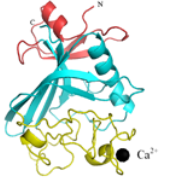 What is the relative binding of each angiopoietin to Tie-2?
Surface plasmon resonance (SPR)
wide angle light fired at metal surface
single absorption angle due to electrons absorbing the photons’ energy
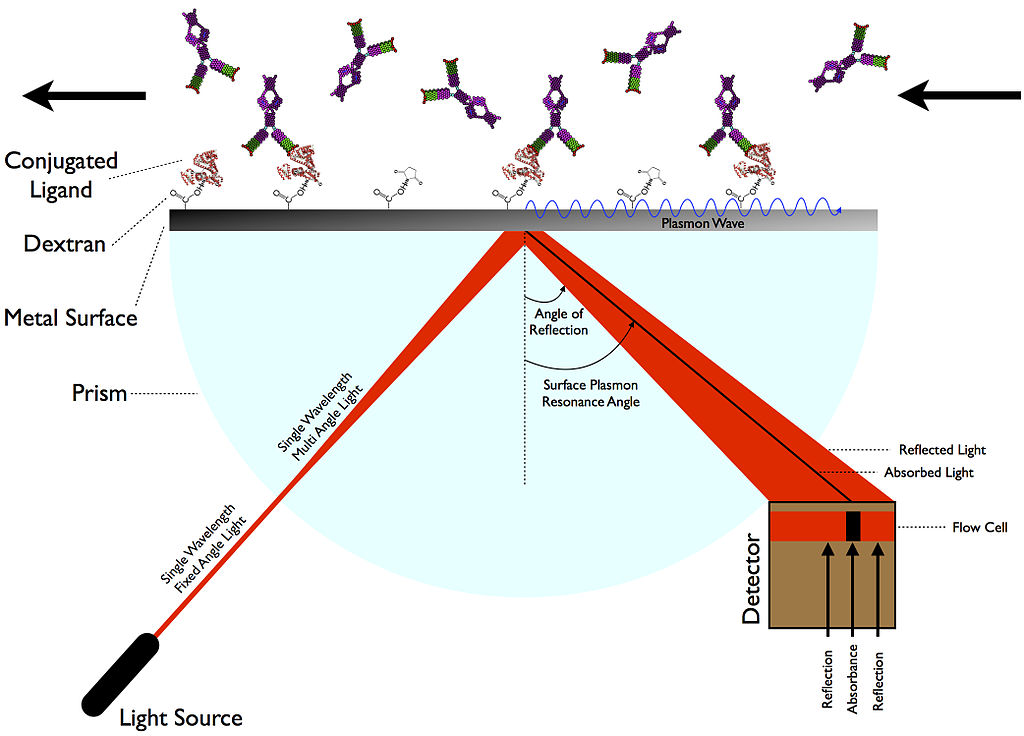 Adapted from etheses.whiterose.ac.uk
Central Idea of SPR
Vary what is on the surface, and then measure the change in SPR angle.
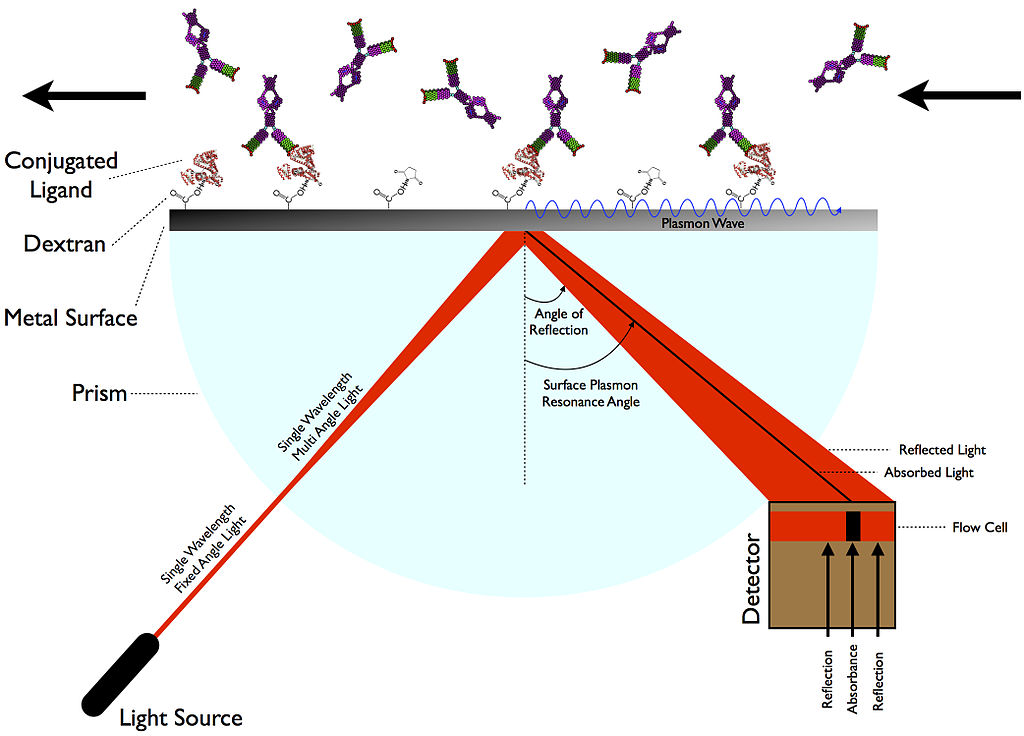 Adapted from etheses.whiterose.ac.uk
SPR Experiment
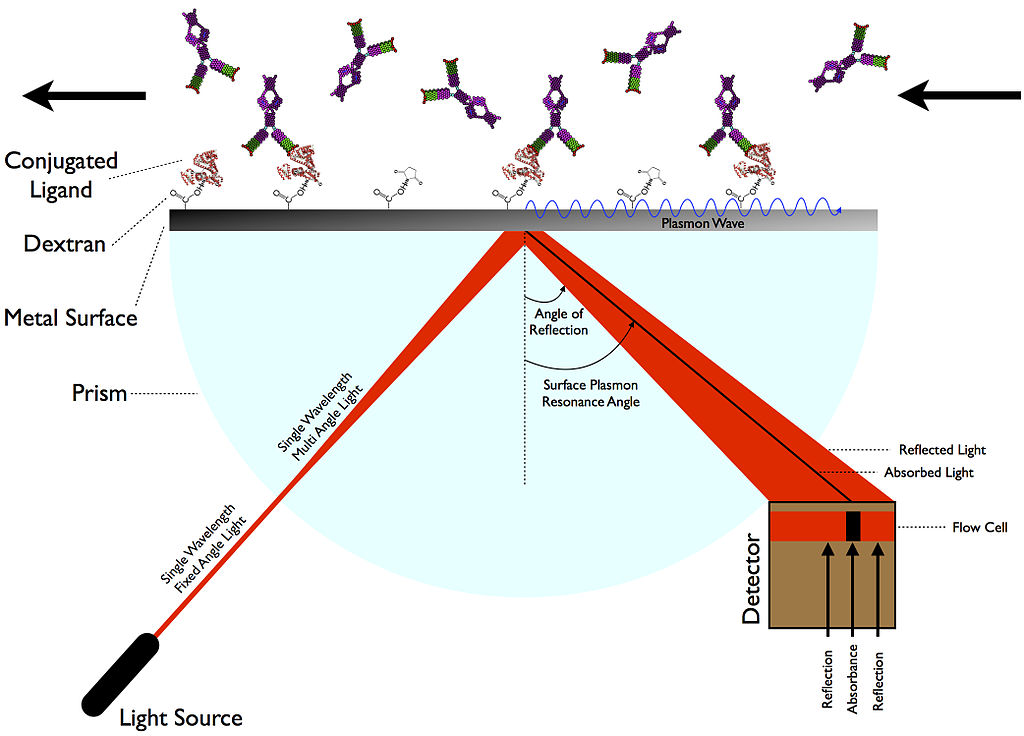 Metal surface constant: Tie-2
Metal surface variable: Ang-1, Ang-2, Ang-3, Ang-4
Angiopoietin
Tie-2
etheses.whiterose.ac.uk
SPR Measurement
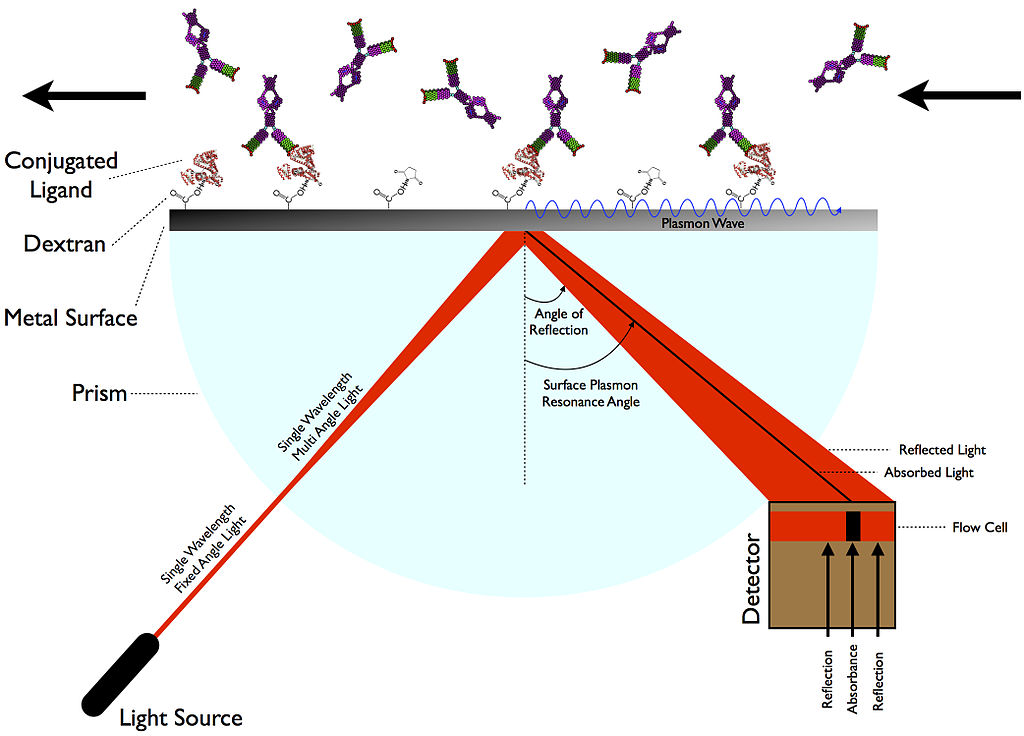 More change in angle = more binding
Angiopoietin
Tie-2
etheses.whiterose.ac.uk
SPR procedure
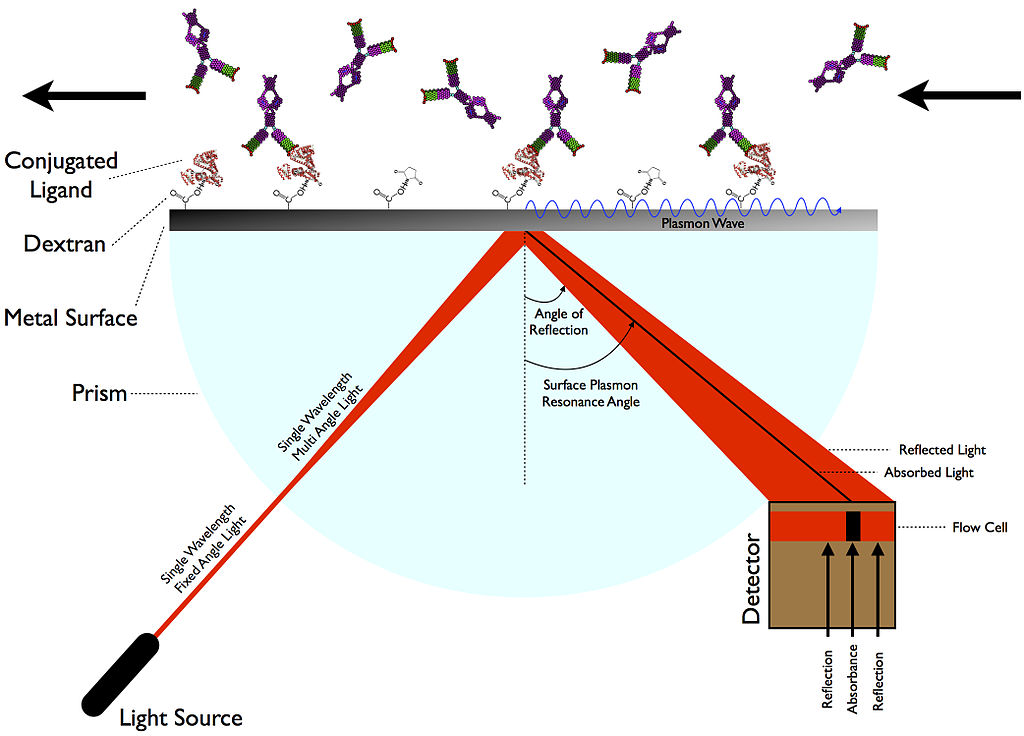 Angiopoietin
Tie-2
Example SPR curves
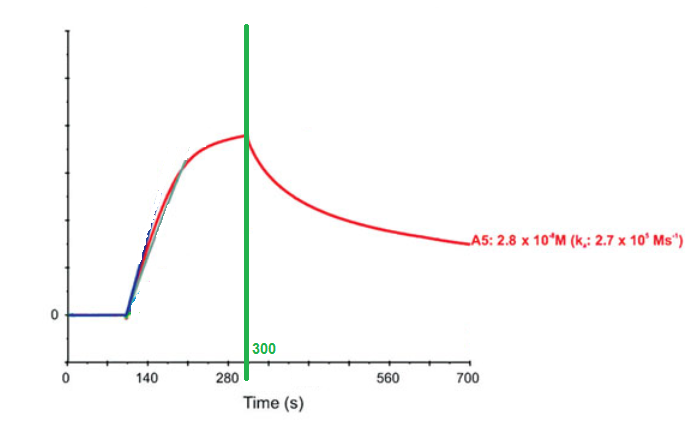 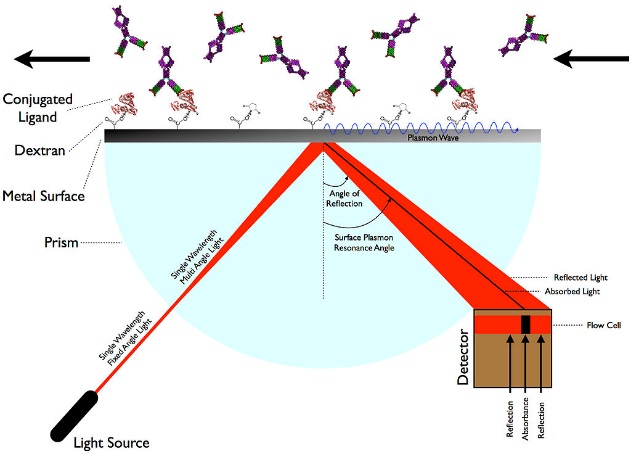 Change in absorption angle
binding constants
Adapted from Himanen (2004), Nature Neuroscience 7: 501-509
Ang-4
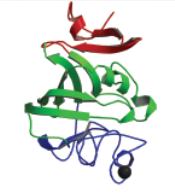 Ang-3
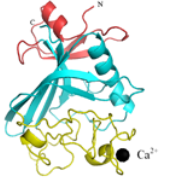 What is the relative binding of each angiopoietin to Tie-2?
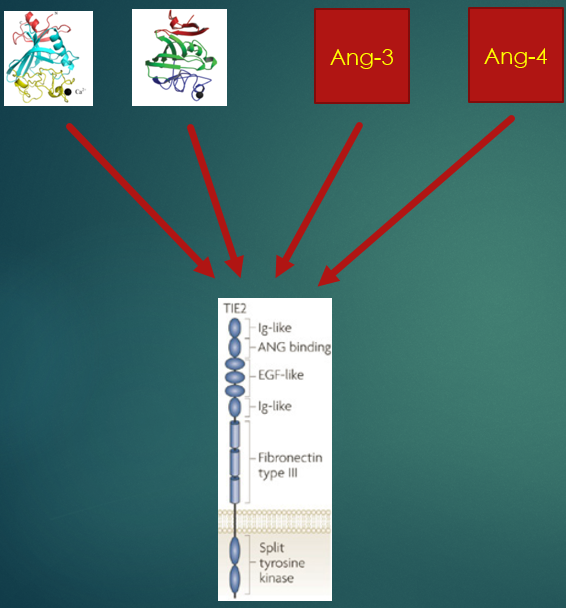 What is the relative binding of each angiopoietin to Tie-2?
What is the cellular effect of Ang-4?
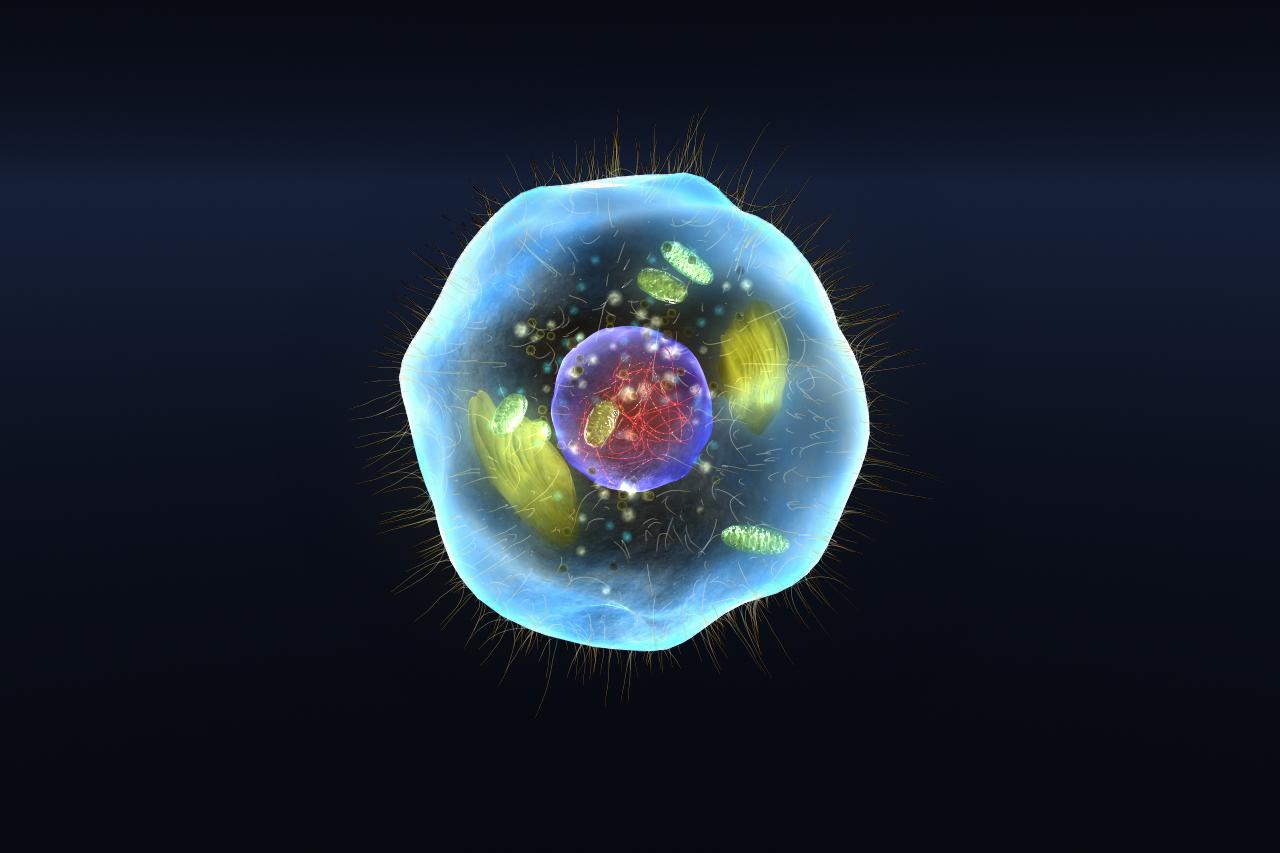 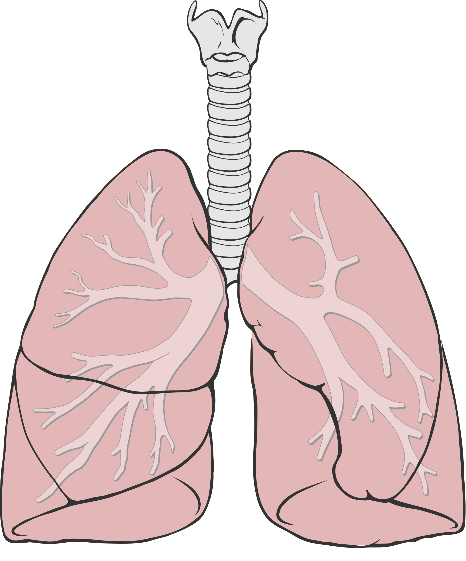 laughingmantis.com
What is the in vivo effect of Ang-4?
Wikimedia